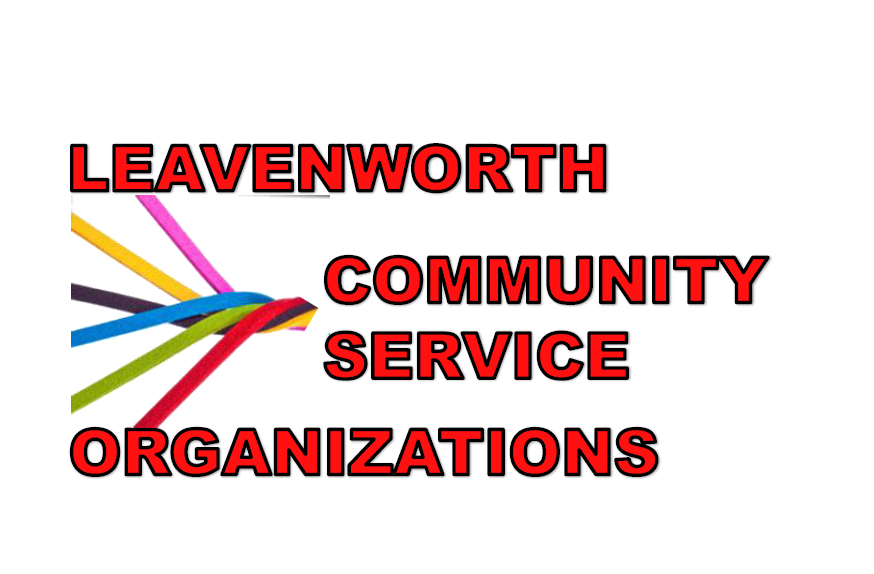 CSO Teleconference
16 July 2012
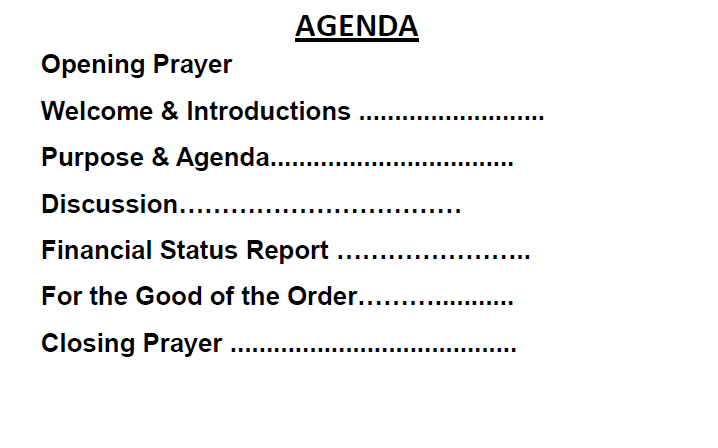 …………………………………………
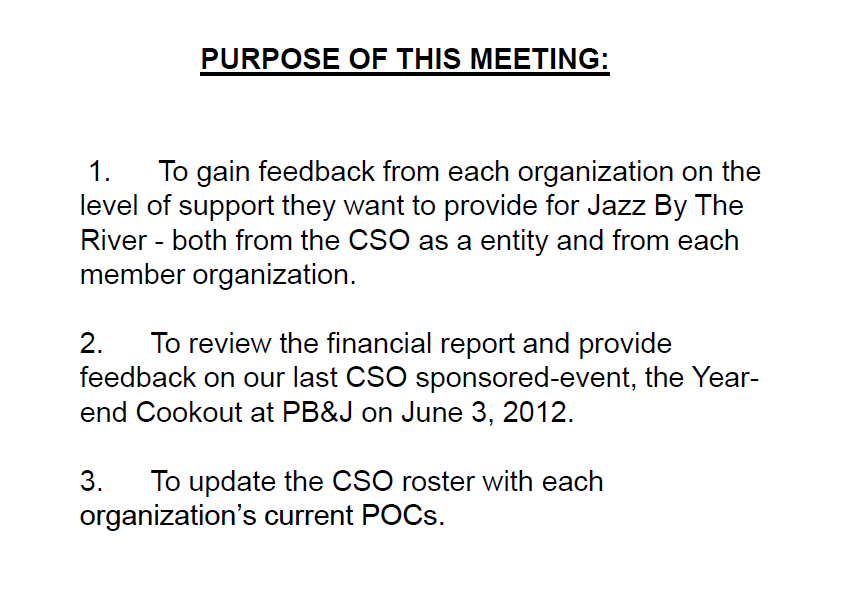 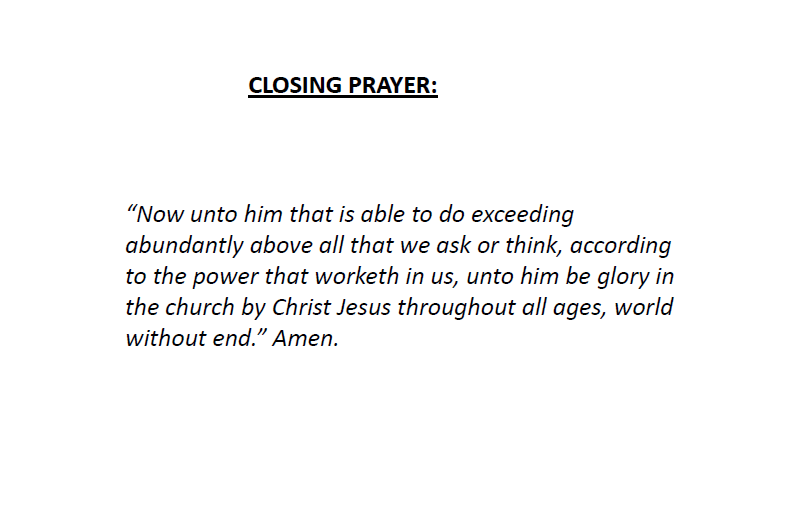